স্বাগতম
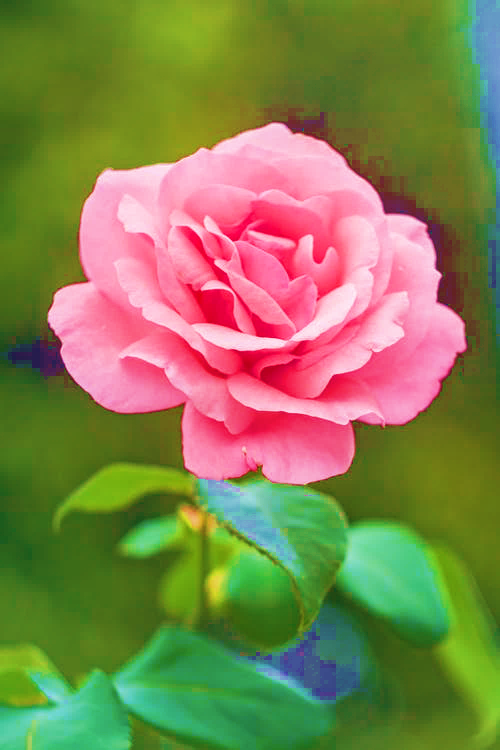 শিক্ষক পরিচিতি 



আব্দুল হাদী
সহকারী শিক্ষক (আই.সি.টি)
বালিধা পাঁচাকড়ি দাখিল মাদ্রাসা
মনিরামপুর, যশোর।
hadidm74@gmail.com
Mobile: 01727711544
পাঠ পরিচিতি 
শ্রেণি	: ৬ষ্ঠ 
বিষয়	: তথ্য ও যোগাযোগ 
	   প্রযুক্তি 
অধ্যায়	: 1ম   
পাঠ 	: ১  
সময়: ৫০ মিনিট
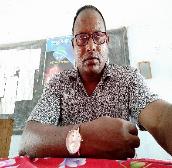 [Speaker Notes: এই স্লাইড থেকে শিক্ষক ও পাঠ  পরিচিতি জানবে।]
তথ্য ও যোগাযোগ প্রযুক্তির ধারণা
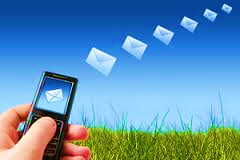 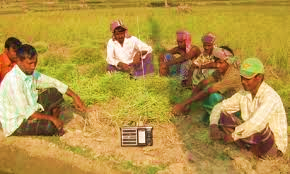 মোবাইল ফোনের মাধ্যমে এস এম এস পাঠাচ্ছে।
রেডিওর মাধ্যমে কৃষি বিষায়ক অনুষ্ঠান শুনছে।
[Speaker Notes: লোকটি কি ব্যবহার করছে? কৃষকেরা কি করছে? এই রকম প্রশ্ন দ্বারা ছাত্র/ছাত্রীদের থেকে পাঠের নাম বের করতে হবে।]
শিখনফল
এই পাঠ শেষে শিক্ষার্থীরা... 
। তথ্য ও যোগাযোগ প্রযুক্তি কী তা বলতে পারবে।  
2। তথ্য ও যোগাযোগ প্রযুক্তিতে ব্যবহৃত হয় এমন 
     কতকগুলো যন্ত্রের নাম লিখতে পারবে।  
3। রেডিও ,টেলিভিশন, মোবাইল, ইন্টারনেট ও 
    মাল্টিমিডিয়া ১প্রজেক্টরের ব্যবহার বর্ণনা করতে  পারবে।  
৪। তথ্য ও যোগাযোগ প্রযুক্তি উৎপত্তির পর্যায় গুলো বলতে পারবে।
[Speaker Notes: শিখনফল অনুযায়ী পাঠ  উপস্থাপন করতে হবে।]
এসো মনোযোগ সহকারে নিচের চিত্রগুলো লক্ষ করি।
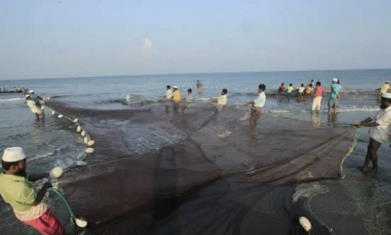 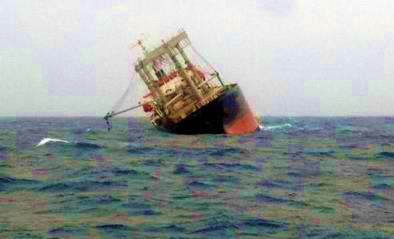 জেলেরা সাগরে মাছ ধরে সংসার চালায়।
সাগরে প্রায়ই ঝড় হয়।
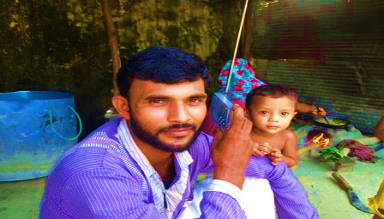 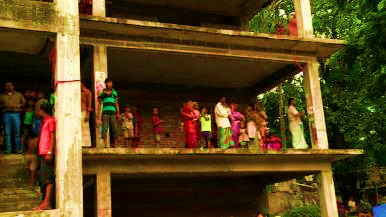 রেডিওর মাধ্যমে ঝড়ের সংবাদ   তাড়াতাড়ি শোনা যায়
ফলে বিপদ থেকে রক্ষা পাওয়া যায়
[Speaker Notes: এখান থেকে রেডিওর ব্যবহার সম্পর্কে বলতে পারবে।]
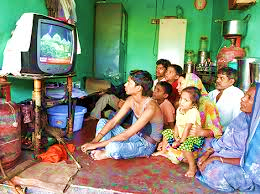 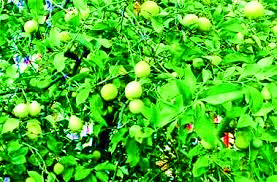 টেলিভিশনের মাধ্যমে বিভিন্ন ধরণের অনুষ্ঠান দেখা ও শোনা যায়।
টেলিভিশনের কৃষি দিবানিশি অনুষ্ঠান দেখে নতুন কিছু চাষ সম্পর্কে জানা যায়।
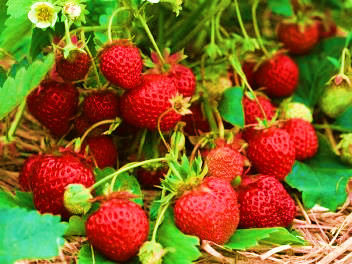 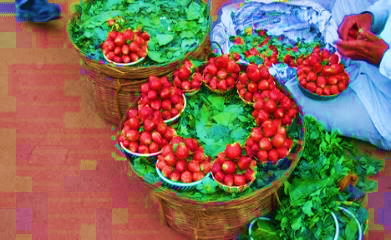 একজন কৃষক কৃষি দিবানিশি অনুষ্ঠান দেখে স্ট্রবেরি ফলের চাষ করে
এই ফল  থেকে অনেক টাকা উপার্জন করে
[Speaker Notes: এখান থেকে টেলিভিশনের  ব্যবহার সম্পর্কে বলতে পারবে]
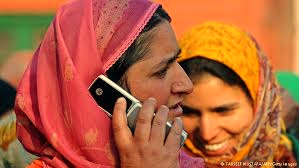 মোবাইলে প্রিয় জনের সাথে কথা বলা যায়।
[Speaker Notes: যোগাযোগের ক্ষেত্রে মোবাইল ব্যবহারের প্রয়োজনীয়া বলতে পারবে।]
জোড়ায় কাজ
প্রাত্যহিক জীবনে ব্যবহৃত হয় এমন কয়েকটি তথ্য ও যোগাযোগ প্রযুক্তির নাম লেখ।
[Speaker Notes: সাধারণত রেডিও, টেলিভিশন, মোবাইল ফোন, ইন্টারনেট, মাল্টিমিডিয়া প্রজেক্টর প্রভৃতির কথা বলবে।]
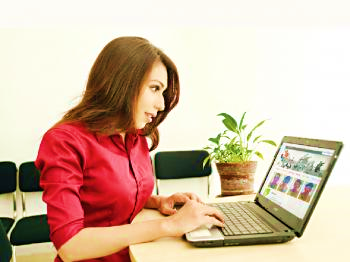 ইন্টারনেট থেকে তথ্য নিয়ে তুমি সহজেই মুক্তিযুদ্ধ বিষয়ে রচনা লিখতে পারবে।
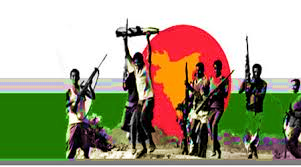 কম্পিউটারের সামনে বসে ইন্টারনেট থেকে যে কোন তথ্য সহজেই পাওয়া যায়।
[Speaker Notes: ইন্টারনেট সম্পর্কে জানতে তথ্য প্রদান করতে পারবে।]
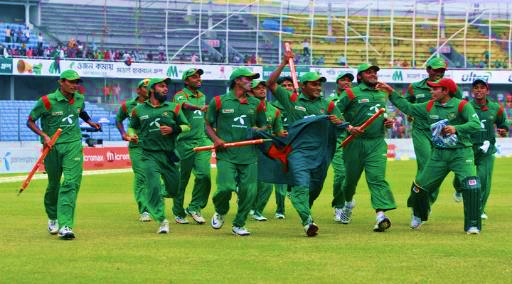 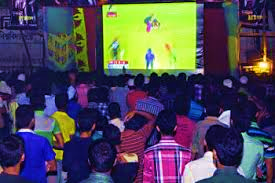 ঢাকায় ক্রিকেট বিশ্বকাপ খেলা হচ্ছে।
খেলার মাঠে যাওয়া সম্ভব  না  হলে  ইচ্ছে করলে মাল্টিমিডিয়া প্রজেক্টরে বড় পর্দায় খেলা দেখা যায়
[Speaker Notes: এই ছবিটি দ্বারা আমরা কি দেখতে পাচ্ছি? মাল্টিমিডিয়া প্রজেক্টরের ব্যবহার বলতে পারবে।]
উন্মুক্ত প্রশ্ন
তোমরা এতক্ষণ যে প্রযুক্তিগুলো দেখলে, সেগুলোর মধ্যে কি কোন মিল খুঁজে পাচ্ছ?
রেডিও, টেলিভিশন, মোবাইল ফোন, ইন্টারনেট, মাল্টিমিডিয়া প্রজেক্টর
সবগুলোই তথ্য আদান প্রদানের কাজে ব্যবহৃত হয়।
[Speaker Notes: সকলের জন্য প্রশ্নগুলো উন্মুক্ত করে দেওয়া হবে। যে কেউ উত্তর করতে পারবে।]
তথ্য ও যোগাযোগ প্রযুক্তি উৎপত্তির পর্যায় গুলো কী কী?
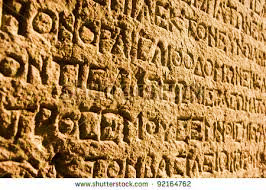 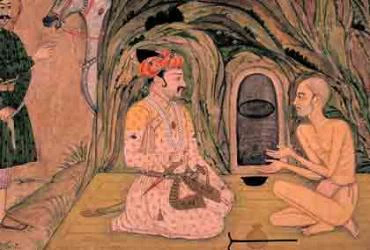 মাটি, পাথর, গাছের বাকলে লিখে  তথ্য বিনিময় করত।
একজন আরেক জনের সাথে কথা বলেই তথ্য বিনিময় করত।
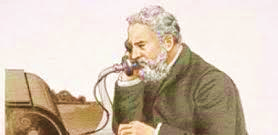 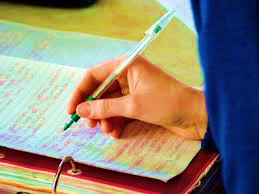 কাগজে লিখে  তথ্য বিনিময় করত।
টেলিফোনে কথা বলে  তথ্য বিনিময় করা শুরু করে ছিল ।
[Speaker Notes: এখান থেকে শিক্ষার্থীরা তাদের ধারণ বলবে তারপর শিক্ষক  নিচের চিত্রগুলো দেখাবে। এভাবেই পর্যায়ক্রমে  তথ্য ও যোগাযোগ প্রযুক্তির উৎপত্তি হয়েছে ।]
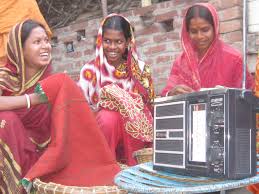 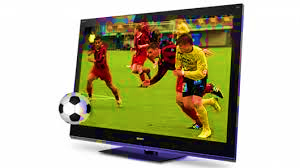 টেলিভিশনের  মাধ্যমে খেলার তথ্য পাওয়া যায়
বেতারের মাধ্যমে তথ্য বিনিময় করা হয়
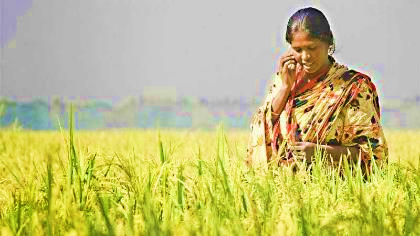 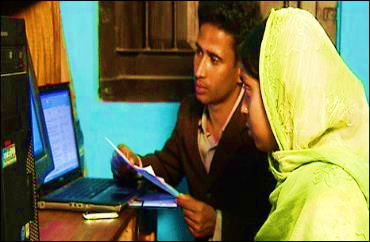 বর্তমানে ইন্টারনেটের মাধ্যমে খুব সহজেই তথ্য বিনিময় করা হচ্ছে
মোবাইল ফোনের  মাধ্যমে তথ্য বিনিময় করা হয়
[Speaker Notes: এখান থেকে শিক্ষার্থীরা তাদের ধারণ বলবে তারপর শিক্ষক  নিচের চিত্রগুলো দেখাবে। এভাবেই পর্যায়ক্রমে  তথ্য ও যোগাযোগ প্রযুক্তির উৎপত্তি হয়েছে ।]
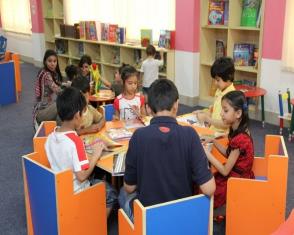 দলগত কাজ
এই পাঠের মধ্যে নতুন কী কী প্রযুক্তির  নাম  উল্লেখ করা হয়েছে তার তালিকা কর এবং ব্যবহার লেখ।
[Speaker Notes: প্রযুক্তি গুলোর নাম খাতায় লিখে প্রতিটি দল থেকে এক জন করে উপস্থাপন করবে। পরে শিক্ষক সঠিক উত্তর বলে দিবে।]
সম্ভাব্য সমাধান
১। রেডিওঃ বিভিন্ন সংবাদ ও জরূরী ঘোষণা শোনা; গান-বাজনা, বিনোদন। 
২। টেলিভিশনঃ এই প্রযুক্তির মাধ্যমে বিভিন্ন অনুষ্ঠান দেখা ও শোনা যায়।  
৩। মোবাইল ফোনঃ এই প্রযুক্তির মাধ্যমে কথা বলা ও এস এম এস পাঠানো হয়। 
৪। ইন্টারনেটঃ এই প্রযুক্তির মাধ্যমে বিভিন্ন তথ্য খুঁজে পাওয়া যায়।   
৫। মাল্টিমিডিয়া প্রজেক্টরঃ এই প্রযুক্তির মাধ্যমে বড় পর্দায় কোন কিছু দেখা যায়।
[Speaker Notes: শিক্ষার্থীরা উত্তর করার পরে শিক্ষক সম্ভাব্য সমাধান দেখাব। সম্ভাব্য উত্তর দুর্বল ছাত্রদের জন্য খুবই উপকারি হবে।]
[Speaker Notes: তোমারা এই পাঠ থেকে কি কি নতুন শব্দ শিখল? এখান থেকে নতুন নতুন শব্দ গুলো সনাক্ত করতে পারবে।]
মূল্যায়ন
১. কোন প্রযুক্তি মানুষের জীবনে দারুন প্রভাব ফেলেছে? 
		
 
২. নিচের কোনটি প্রযুক্তি?
ক. ডিজিটাল প্রযুক্তি
খ. টেলিভিশন প্রযুক্তি
গ.তথ্য ও যোগাযোগ প্রযুক্তি
ঘ. এনালগ প্রযুক্তি
ক. যোগাযোগ
খ. তথ্য
গ. রেডিও
ঘ. উপাত্ত
[Speaker Notes: উত্তর গুলোর উপরে মাউস দিয়ে ক্লিক করতে হবে। তাহলে সঠিক ও ভুল উত্তর জানা যাবে।]
৩. জেলেরা সাগরে থাকাকালীন ঝড় বৃষ্টির খবর 
      পায় কোনটির মাধ্যমে? 
			 	
		
৪. পরীক্ষার ফলাফল জানতে কিসের মাধ্যমে 
    SMS করা যায়?
ক. রেডিও
খ. টেলিভিশন
গ. মোবাইল
ঘ. মাইক
ক. কম্পিউটার
গ. রেডিও
ঘ. মোবাইল
খ. ল্যান্ডফোন
[Speaker Notes: উত্তর গুলোর উপরে মাউস দিয়ে ক্লিক করতে হবে। তাহলে সঠিক ও ভুল উত্তর জানা যাবে।]
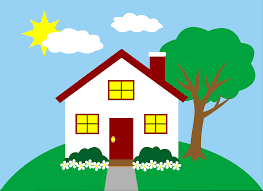 বাড়ির কাজ
তোমার পরিবারের সদস্যরা ব্যবহার করে এমন কতকগুলো তথ্য ও যোগাযোগ প্রযুক্তির নাম এবং তার ব্যবহার লেখ।
[Speaker Notes: শিক্ষার্থীরা বাড়ি থেকে প্রশ্নটির সমাধান লিখে আনবে।]
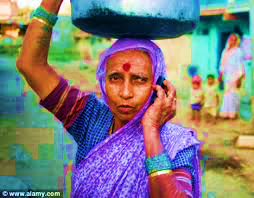 ধন্যবাদ